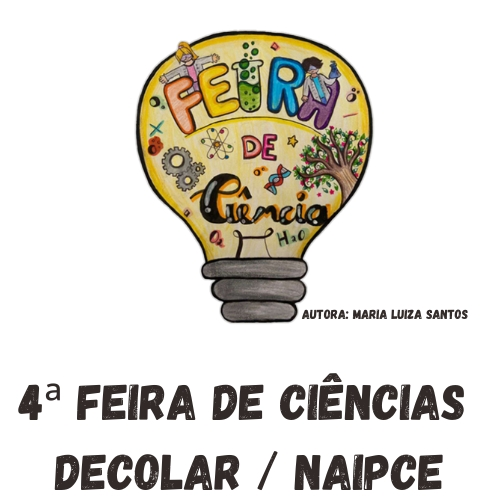 4º Feira de Ciências do Clube de Ciências Decolar e NAIPCE
18 de outubro de 2024
Título do trabalho (Arial, tamanho 72, negrito)
Nome completo autor 1; Nome completo do autor 2; Nome completo do autor 3; Nome completo do professor(a) orientador(a). E-mail do professor(a) Orientador(a):
Nome completo da escola
RESULTADOS E DISCUSSÃO
INTRODUÇÃO
Aqui deve ser apresentado os resultados. Fonte Arial, tamanho 60, sem negrito. Pode ter fotos e figuras ilustrativas.
Aqui deve ser apresentado uma breve introdução da temática. Fonte Arial, tamanho 60, sem negrito. Pode ter fotos e figuras ilustrativas.
METODOLOGIA
Aqui deve ser apresentado sobre a metodologia utilizada. Fonte Arial, tamanho 60, sem negrito. Pode ter fotos e figuras ilustrativas.
CONCLUSÃO
Aqui deve ser apresentado uma breve conclusão do trabalho. Fonte Arial, tamanho 60, sem negrito.
Apoio
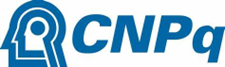 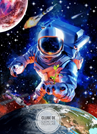 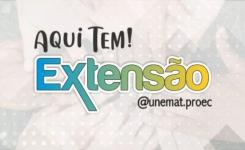 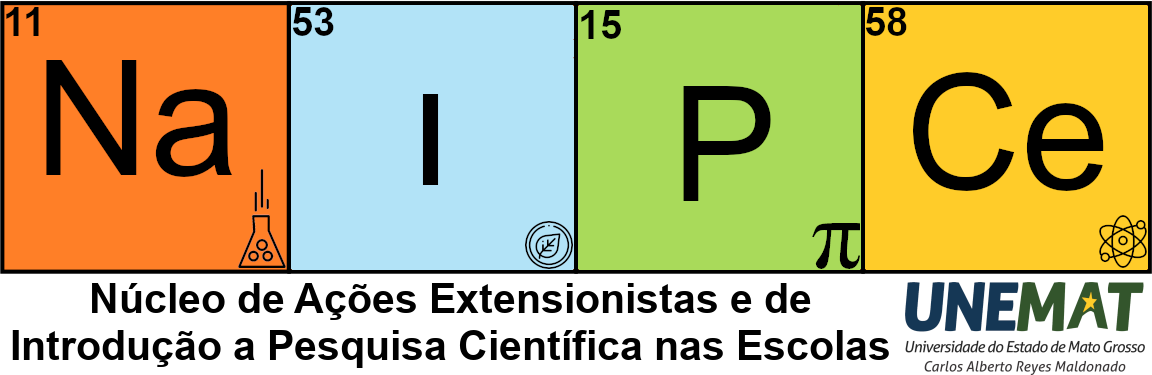 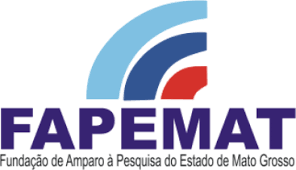 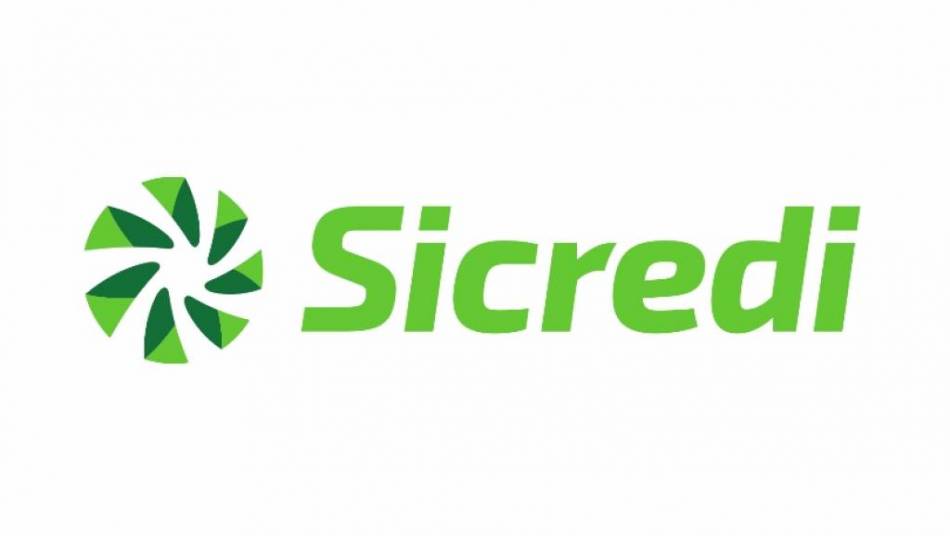